STAINING TECHNIQUES
Prasanna R Kovath
Assistant Professor  
Department of Biotechnology
St. Mary’s College, Thrissur
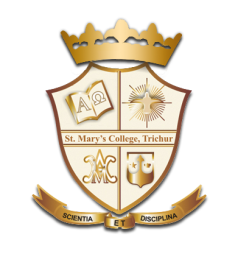 SIMPLE STAINING TECHNIQUES
can be performed with basic dyes .

positively charged dyes are attracted to the negatively charged materials of the microbial cytoplasm.

Examples of simple stain are Methylene blue, Safranin, Malachite green, Basic fuchsin and crystal violet etc.

useful in preliminary studies of morphological characters of cell that is its size, shape and arrangement.

also called as monochrome staining or positive staining.
Staining Techniques,Prasanna.R.Kovath,St.Mary’s College Thrissur
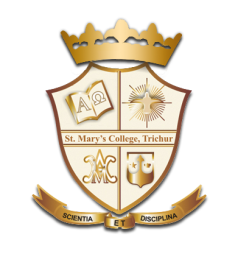 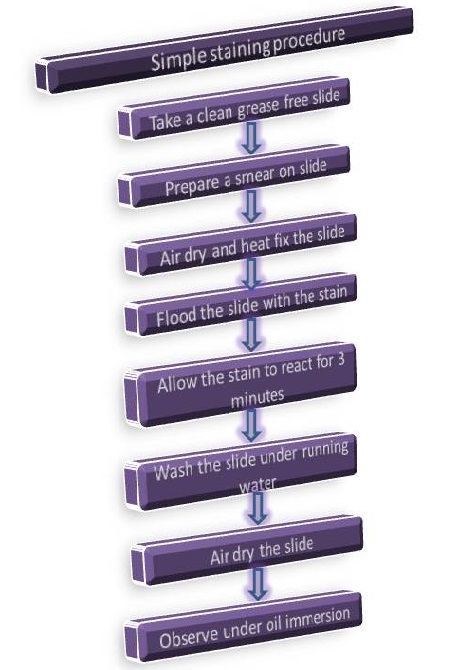 Staining Techniques,Prasanna R Kovath,St.Mary’s College Thrissur
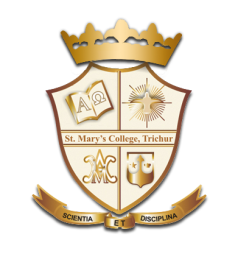 DIFFERENTIAL STAINING TECHNIQUES
Distinguishes two kinds of organisms

Gram stain technique 

 This differential technique separates bacteria into two groups, Gram‐positive bacteria and Gram‐negative bacteria.

Acid‐fast technique 

This technique differentiates species of Mycobacterium from other bacteria.
Staining Techniques,Prasanna R Kovath,St.Mary’s College Thrissur
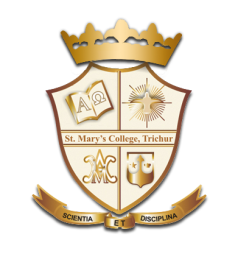 GRAM STAINING
The Gram stain procedure distinguishes between Gram positive and Gram negative groups by coloring these cells red or violet.

Gram positive bacteria stain violet due to the presence of a thick layer of peptidoglycan in their cell walls.

 Gram negative bacteria stain red as they have a thinner peptidoglycan wall.
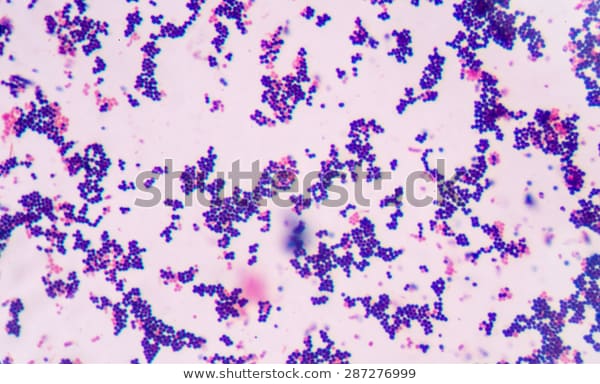 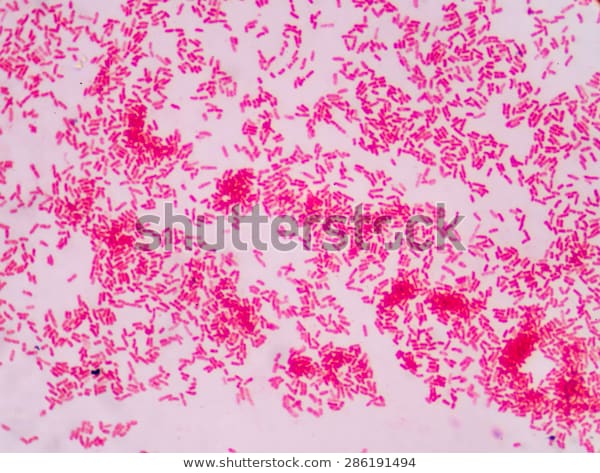 Staining Techniques,Prasanna R Kovath,St.Mary’s College Thrissur
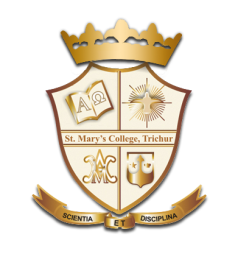 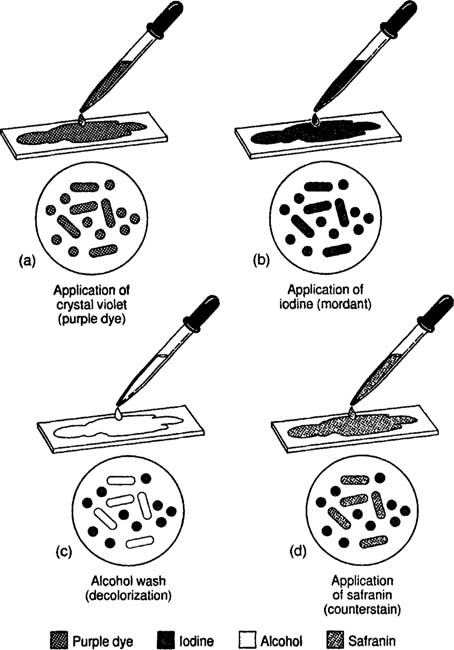 The Gram stain procedure used for differentiating bacteria into two groups.
Staining Techniques,Prasanna R Kovath,St.Mar’ys College
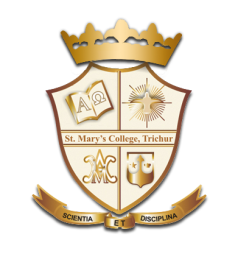 ACID FAST STAINING/ZIEHL NEELSEN STAINING
First introduced by Dr. Paul Ehrlich.
Acid-fast organisms contain large amounts of lipid substances within their cell walls called mycolic acids. These acids resist staining by ordinary methods. 
Reagents used  are – carbol fuchsin, acid alcohol, and methylene blue
Acid-fast bacilli are bright red after staining.
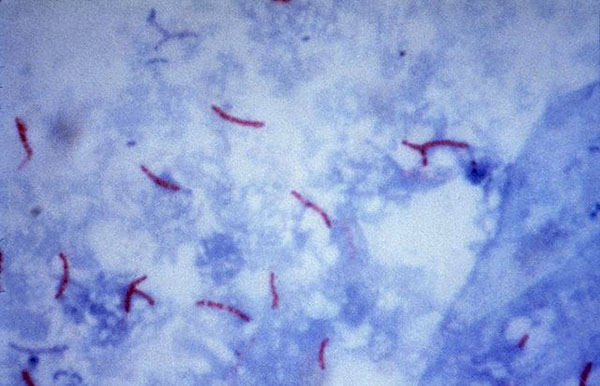 Staining Techniques,Prasanna R Kovath,St.Mary’s College
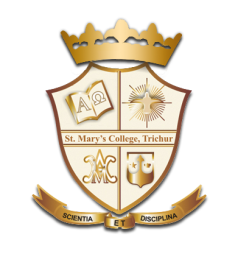 OTHER STAINING METHODS
Capsule Staining


Endospore Staining


Negative Staining
Staining Techniques,Prasanna R Kovath,St.Mar’ys College
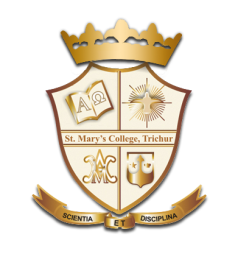 CAPSULE STAINING
uses acidic and basic dyes to stain background & bacterial cells respectively.
Stains used are Nigrosine, congo red,crystal violet, safranin, basic fuchsin and methylene blue.
Two commonly used methods are :
India ink method
Anthony’s stain method
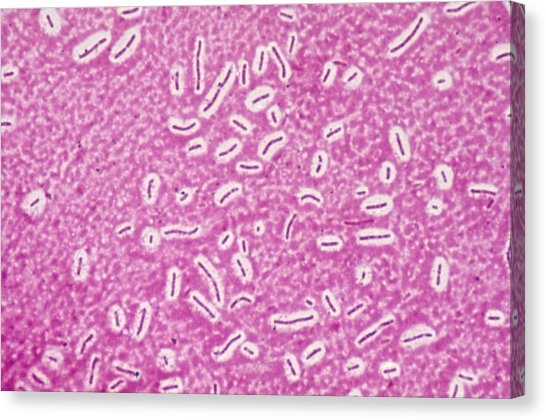 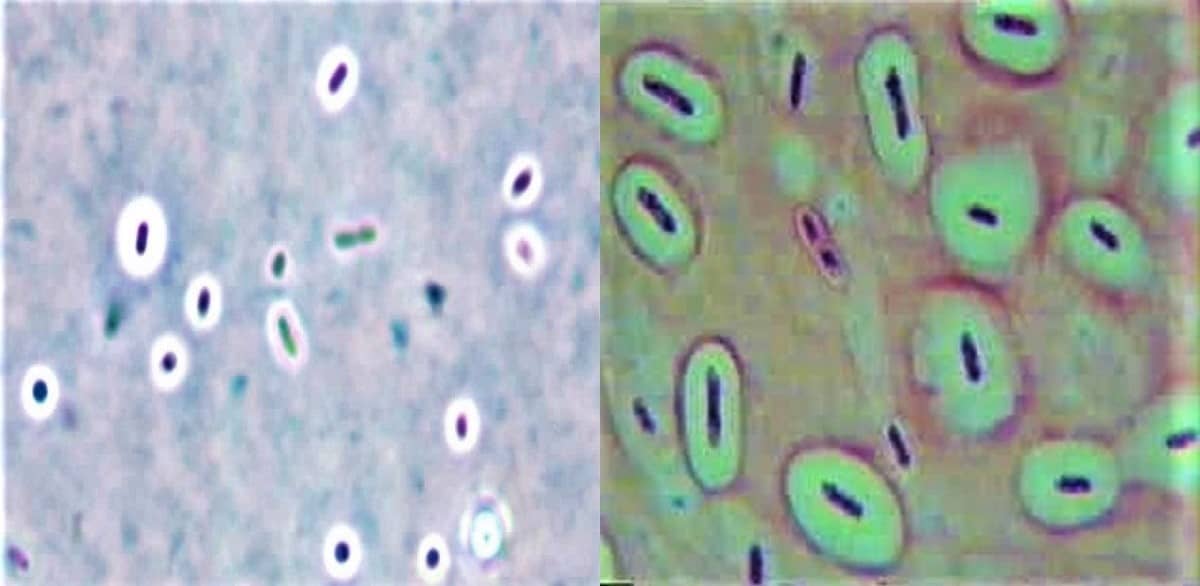 Staining Techniques,Prasanna R Kovath,St.Mary’s College
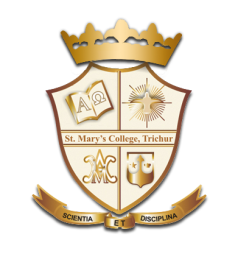 ENDOSPORE STAINING

used to visualize bacterial endospores. 
 
Stains used are :malachite green. safranin 

Endospores will stain green. Parent cells will stain red.
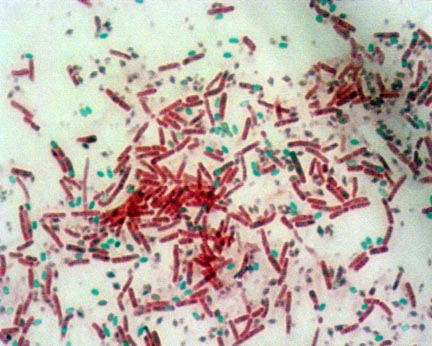 Staining Techniques,Prasanna R Kovath,St.Mar’ys College,Thrissur
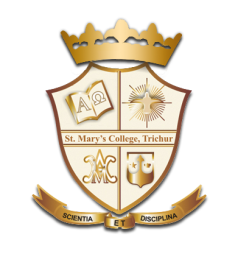 NEGATIVE STAINING
The main purpose of Negative staining is to study the morphological shape, size and arrangement of the bacteria cells that is difficult to stain.

Also be used to stain cells that are too delicate to be heat-fixed.


Requires an acidic dye such as India Ink 
    or Nigrosin.
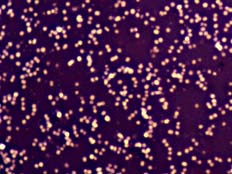 Staining Techniques,Prasanna R Kovath,St.Mar’ys College
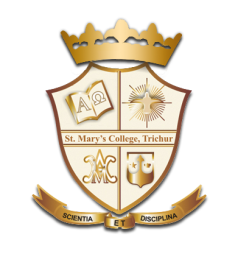 REFERENCE
www.generalmicroscience.com
www.cliffsnotes.com
www.serc.carleton.edu
www.shutterstock.com
www.wikipedia.org
www.microbeonline.com
www.render.fineartamerica.com
www.austincc.edu
www.microbiologyinfo.com
Staining Techniques,Prasanna R Kovath,St.Mar’ys College